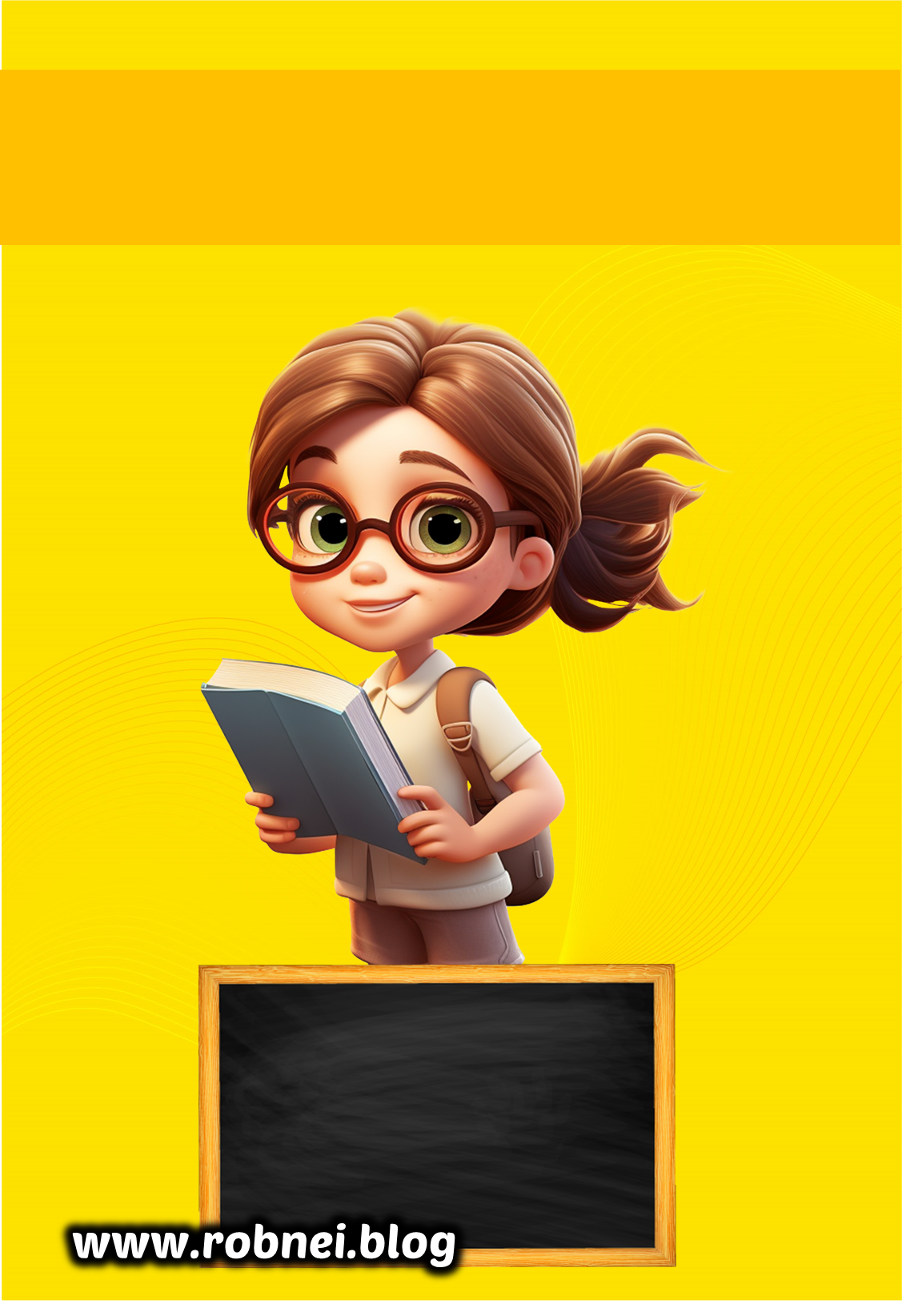 comunicación
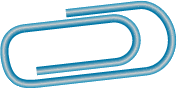 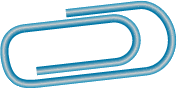 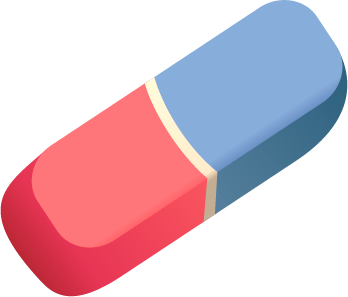 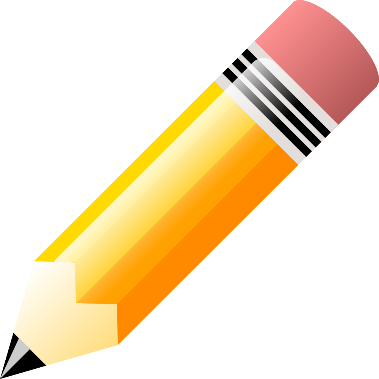 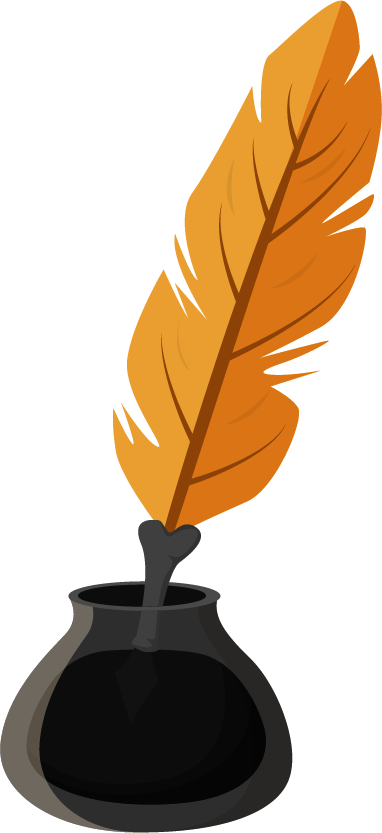 2024
Maryori
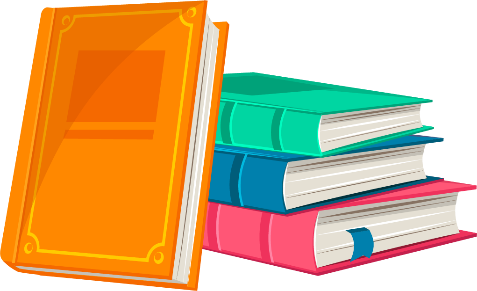 Neira Quispe
3er. Grado B
[Speaker Notes: Mas archivos editables en www.robnei.blog]